La scala del pH
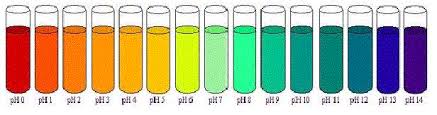 Obiettivo didattico particolare:
Saper usare un misuratore di acidità delle sostanze e saperne eventualmente costruire uno
Acide    Basiche    Neutre
Indicatore: 
Sostanza che ha la proprietà di cambiare colore in relazione all’acidità o alla basicità delle sostanze con cui viene a contatto.
Il cavolo rosso come INDICATORE
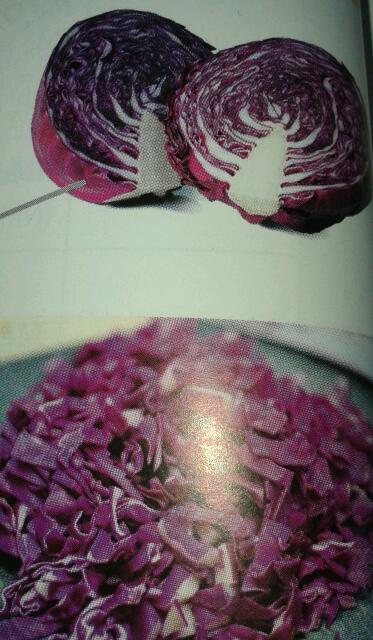 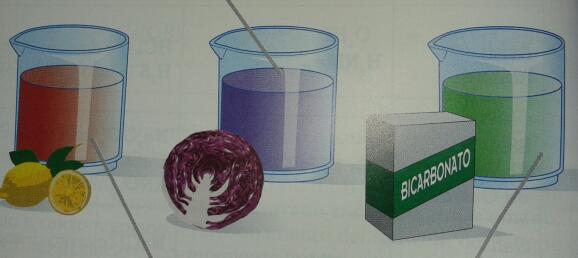 Ione idrogeno
Ione ossidrile
Soluzioni
Soluzione acida
Soluzione neutra
Soluzione basica
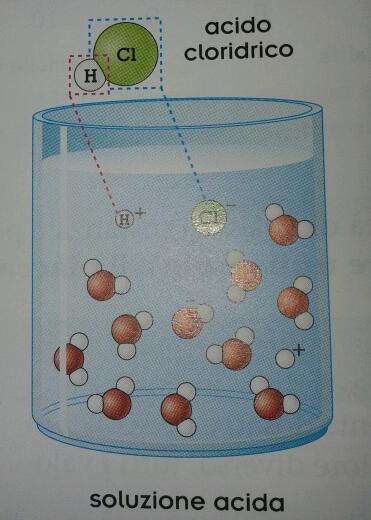 Acqua di laghi e torrenti    pH 6,5 – 8,5
Acqua distillata                               pH 7
Acqua degli oceani                     pH 8,2
Pioggia naturale                       pH 5,5
La misura del pH
Indicatore universale
Piaccametro (pH-metro)
Vantaggi e svantaggi
Indicatore universale
pHmetro
Vantaggi 
di facile utilizzo  
-    non ha bisogno di calibrazione      
Svantaggio
la risoluzione non è buona come   quella del pHmetro (si leggono incrementi di 0,5 unità di pH )
Vantaggio 
-  si ottiene una maggiore precisione nelle misure (si leggono incrementi di 0,01 unità di pH)
Svantaggi  
-   lo strumento deve essere tarato prima di ogni utilizzo. 
-    è più costoso della carta per pH
Curiosità:

Valori noti
Coca cola          pH    2,5
Sprite                 pH     3,2
Pepsi cola         pH     2,5
Scala del pH: il pH di alcune sostanze
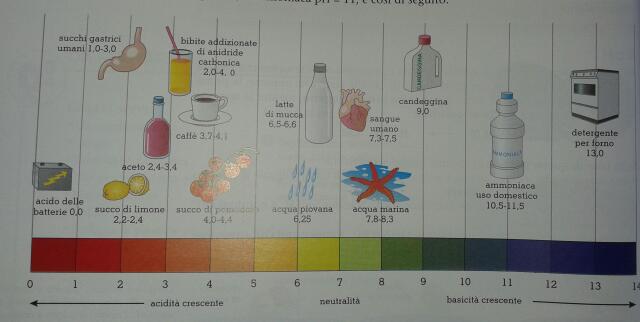 Preparazione di cartine indicatrici al sugo di cavolo rosso.
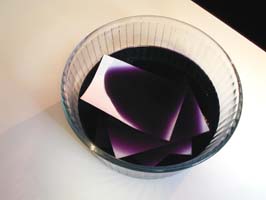 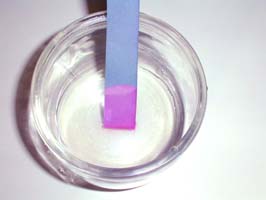 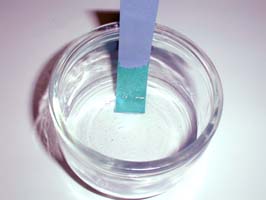 Elenco delle sostanze di cui determinare il pH
FINE
Grazie     per     l’attenzione